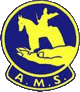 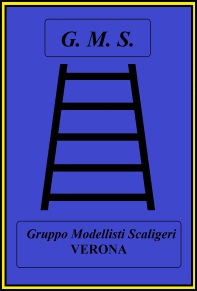 9° Mostra concorso Nazionale di modellismo
“Città di Verona”
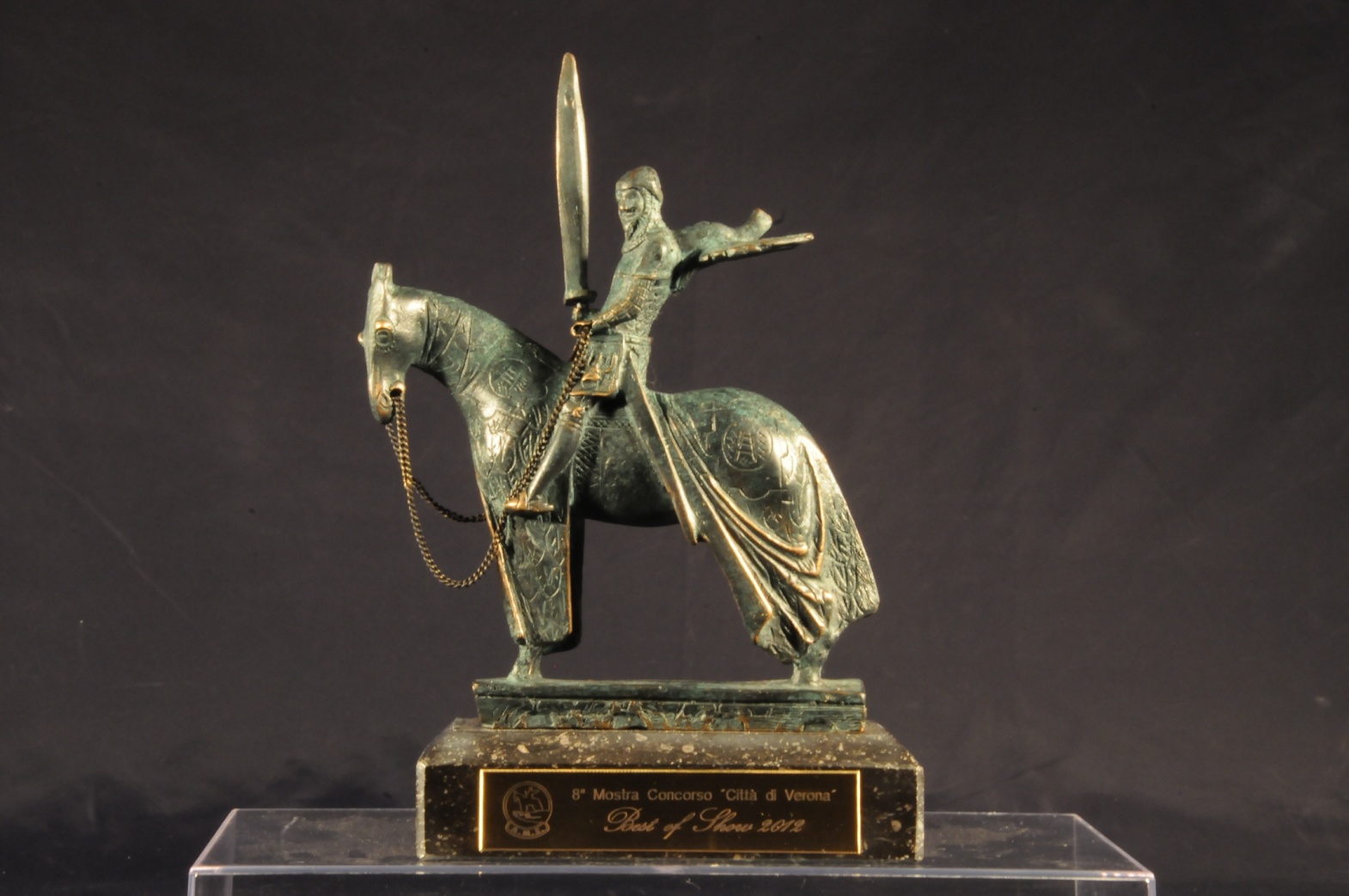 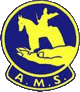 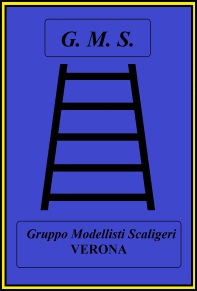 9° Mostra concorso Nazionale di modellismo
“Città di Verona”
CATEGORIA “H” 
JUNIORES
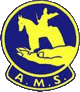 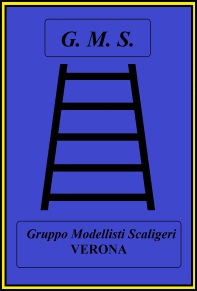 9° Mostra concorso Nazionale di modellismo
“Città di Verona”
CENTENARIO I GUERRA MONDIALE
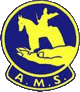 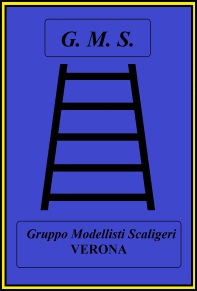 9° Mostra concorso Nazionale di modellismo
“Città di Verona”
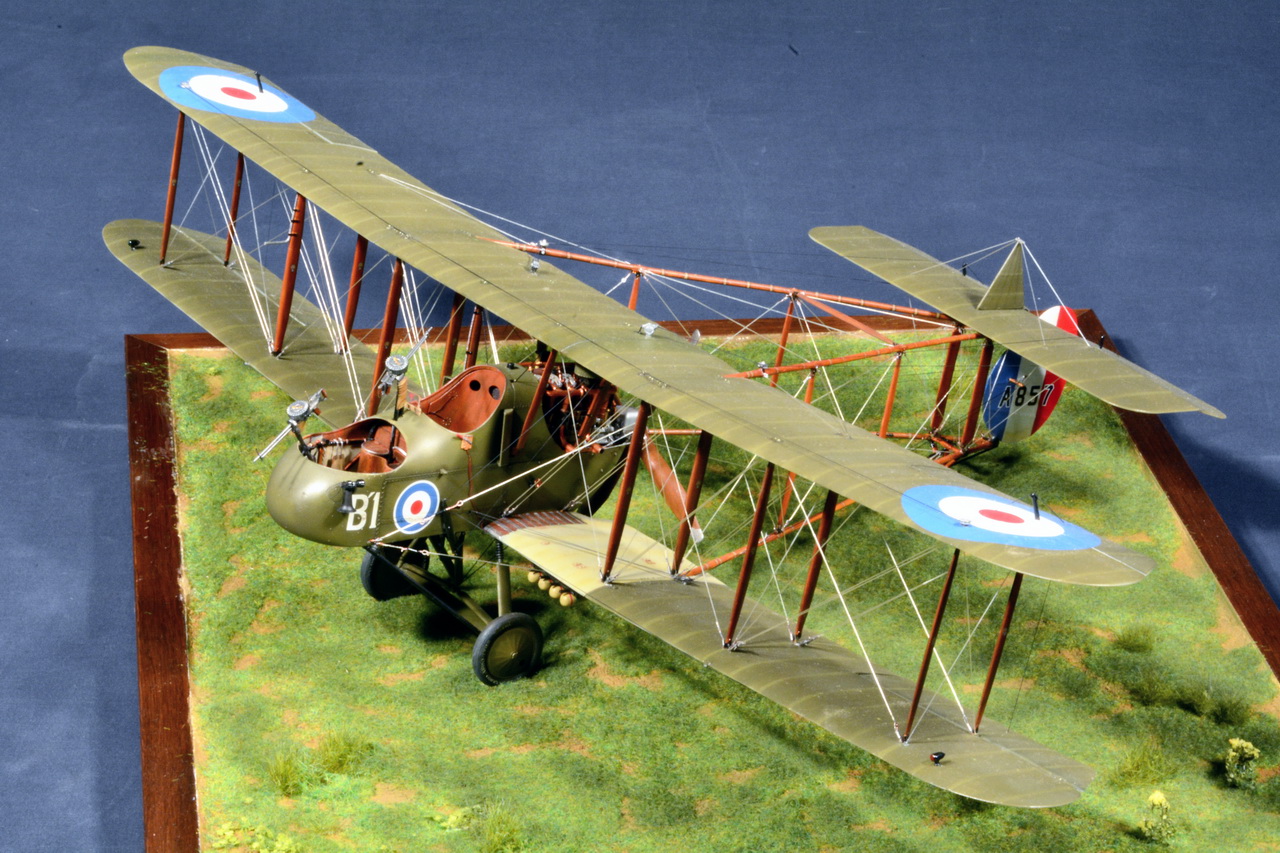 Royal Aircraft Factory F.E.2b Early
Enrico Tioli
Migliore Aereo
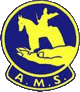 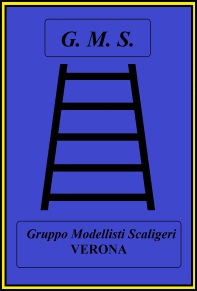 9° Mostra concorso Nazionale di modellismo
“Città di Verona”
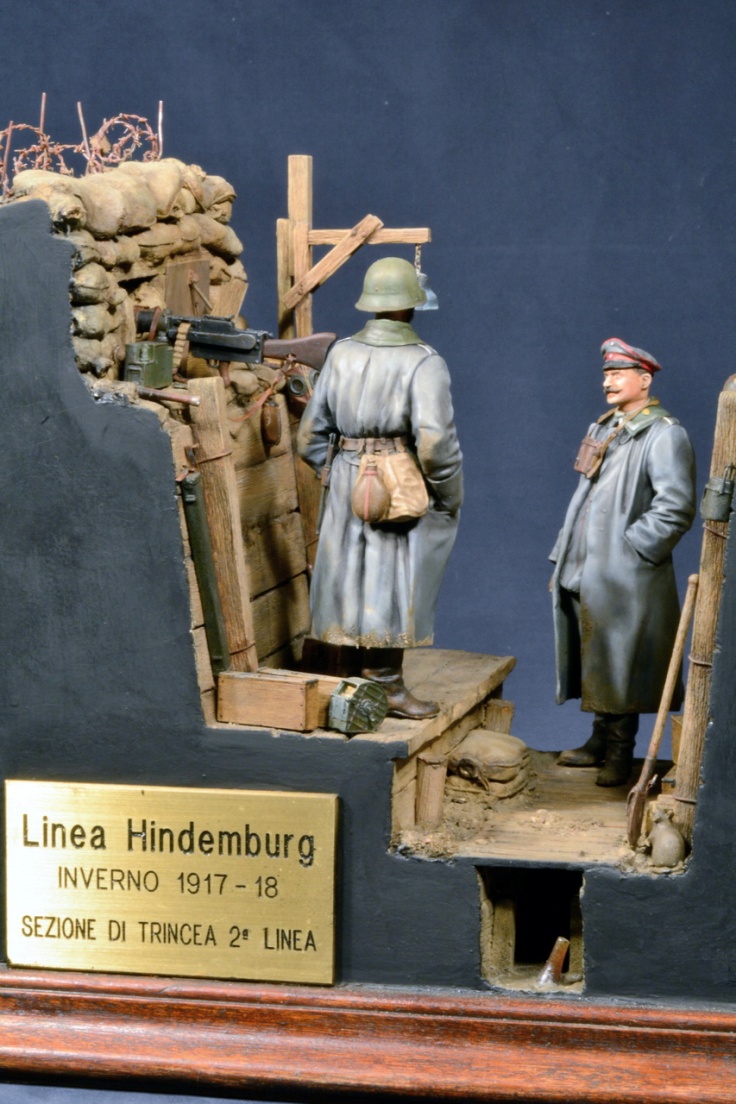 Trincea della I Guerra Mondiale
Umberto Ponzecchi
Migliore Scenetta
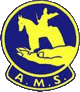 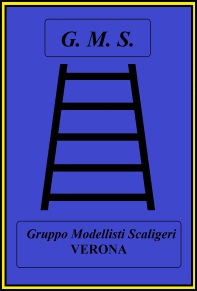 9° Mostra concorso Nazionale di modellismo
“Città di Verona”
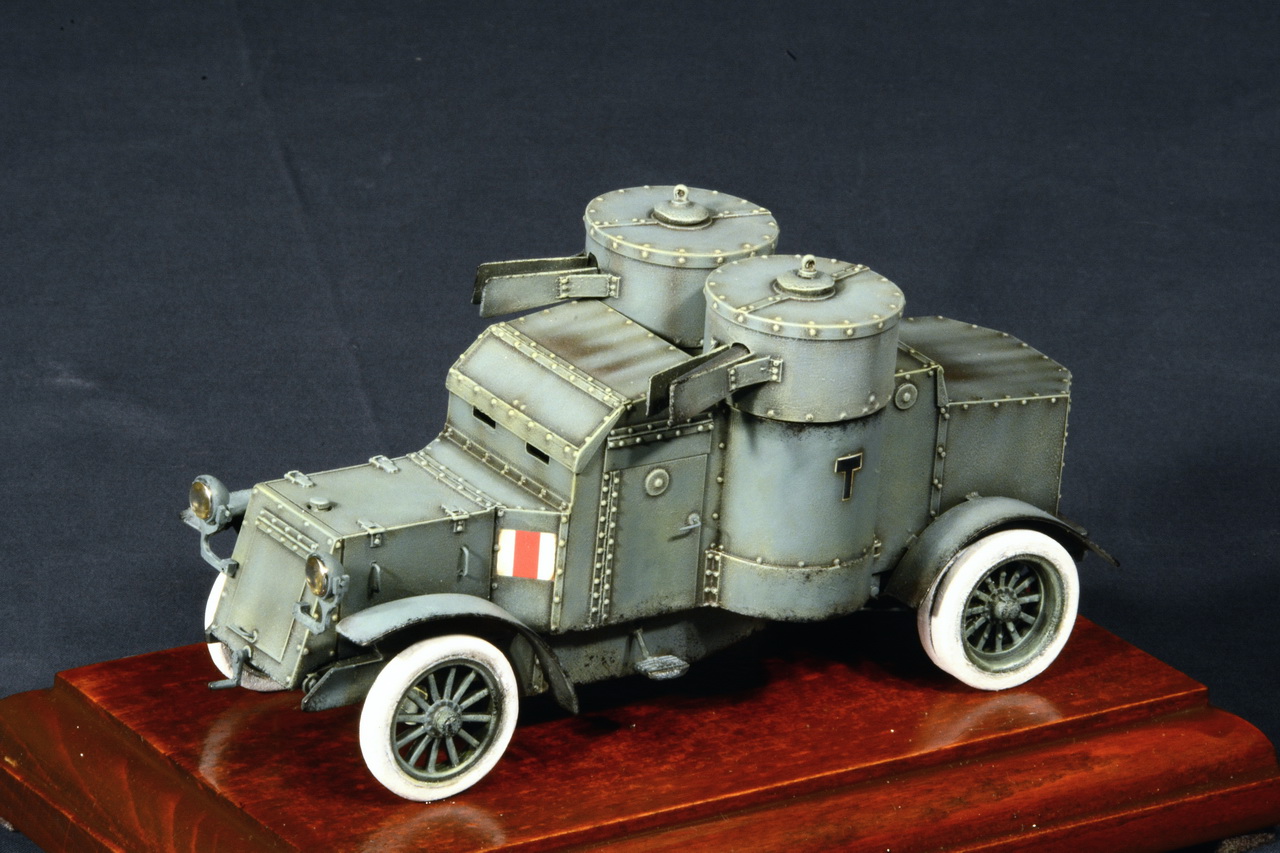 Austin Putilov
Massimo Bersan
Migliore Mezzo Militare
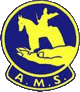 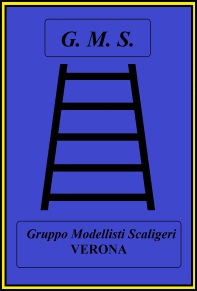 9° Mostra concorso Nazionale di modellismo
“Città di Verona”
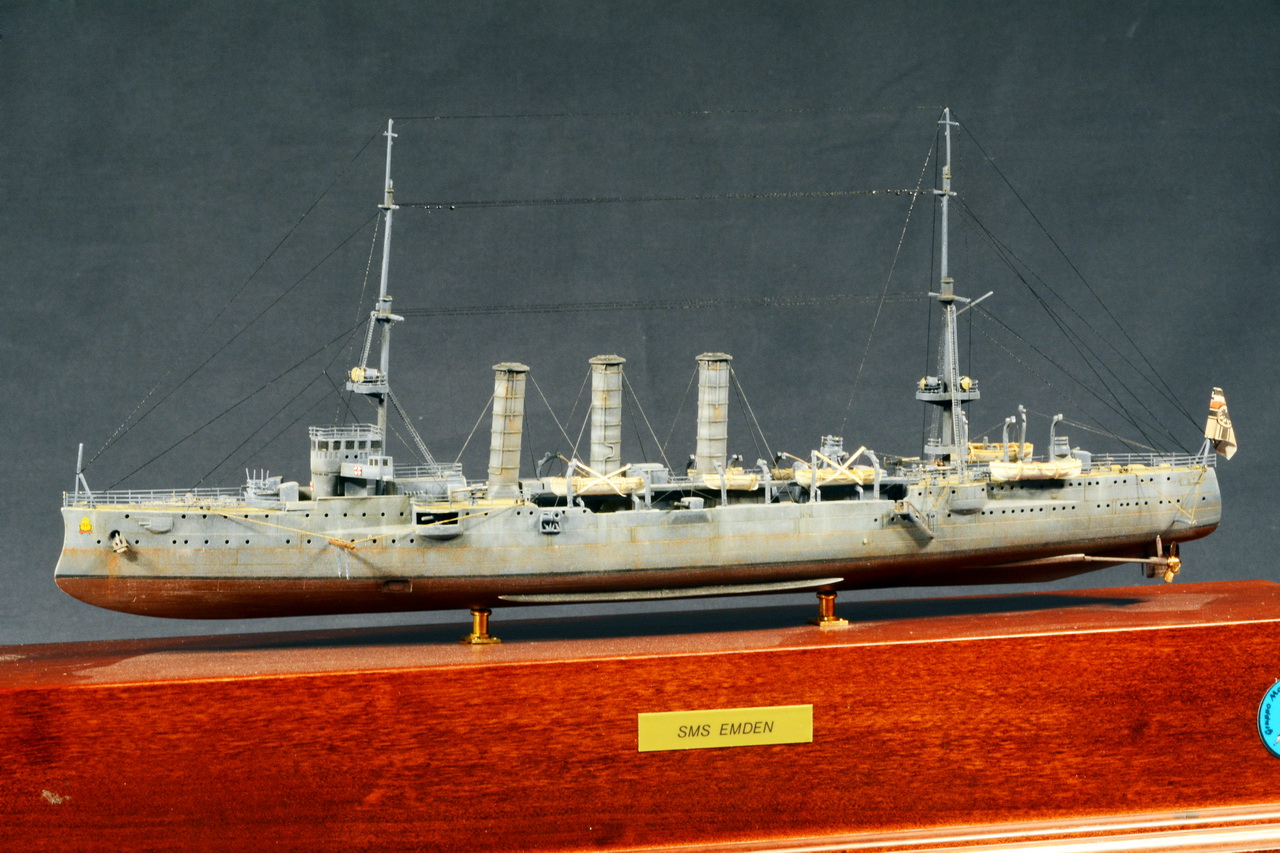 Light cruiser SMS Emden
Roberto Maccari
Migliore  Nave